Flemish Policy Agenda
Artificial Intelligence
Jo BultreysProgram Advisor AI & CS
Building blocks
CS
AI
8 MEUR
12 MEUR
Strategic Basic Research
13 + 3 MEUR
Business Implementation
9 MEUR
3 MEUR
Flanking Policy
5 MEUR
Implementation – VLAIO supports:
Stimulate inflow
Awareness raising
Coaching and advice
Support for training
Support for knowledge diffusion
Support for knowledge development
Support for implementation
The ‘regular’ toolbox:
VLAIO Business Advisors
Contract ‘entrepreneurship’ 
SME e-wallet
Collective programs for knowledge development and diffusion (COOCK, TETRA)
SME growth subsidy 
Regular support for  knowledge development (R&D&I)
European programs
Ad hoc: 
Call TETRA AI (2019) – digitization
We cover the whole trajectory from idea to implementation
Stimulate inflow
Awareness raising
Coaching and advice
Support for training
Support for knowledge diffusion
Support for knowledge development
Support for implementation
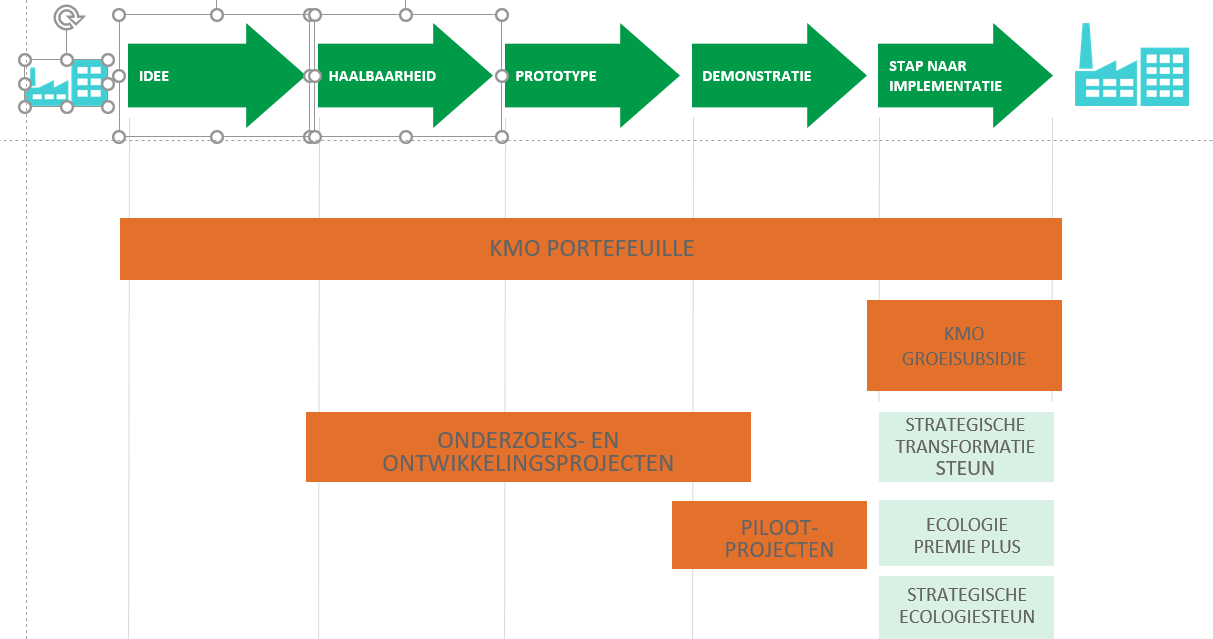 VLAIO AdvisorsSupport and advice made to measure
Financial
situation
Growth ambition
Market
Team
Ideas and plans
Starting from analysis of the individual business case
Referral to partners
Advice about legal barriers
Guide to subsidies and financing
Who to contact?
Don’t hesitate! 

If your company has concrete and ambitious plans or ideas about AI/CS or others, please contact VLAIO for free tailor-made advice. 
ai@vlaio.be or info@vlaio.be 
0800 20 555 
Jo.bultreys@vlaio.be
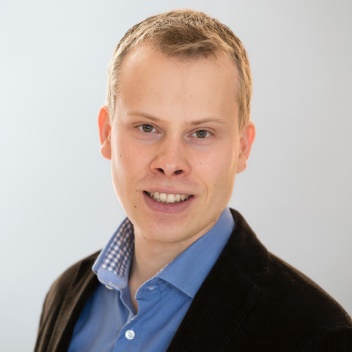